POINT SOURCE SPEAKER
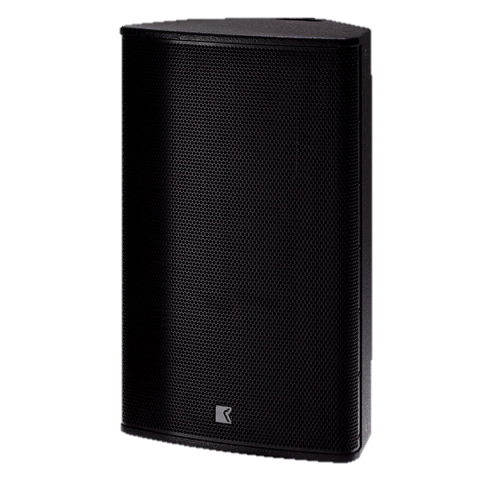 EIDOS 15 (Outline)
자연스럽고 평탄한 오디오 성능
캐비닛 크기 대비 높은 SPL
패시브 크로스 오버 내장
호전 가능한 웨이브 가이드
1